TİPİK VE ATİPİK GELİŞİM GÖSTEREN ÇOCUKLARIN ÖZELLİKLERİ
Anahtar Sözcükler:
Gelişim, tipik gelişim, atipik gelişim, gelişim özellikleri, gelişim kuramları
1
GELİŞİMLE İLGİLİ KAVRAMLAR
2
GELİŞİMİ ETKİLEYEN FAKTÖRLER
3
EKOLOJİK SİSTEMLER TEORİSİ
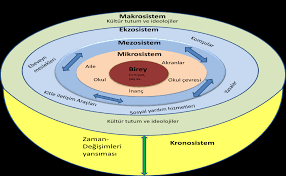 4
Besleyici/Geliştiren Bakım
Duyarlı Bakım
Davranışlar, tutumlar ve bilgiler (sağlık, hijyen bakımı ve beslenme bakımı), 
Stimülasyon (konuşma, şarkı söyleme, oynama), 
Yanıt verilebilirlik (erken bağlanma, güvenli bağlanma, güvenli ve hassas iletişim)
Güvenlik (rutinler ve zararlardan korunma)
1. Aşama

2. Aşama

3. Aşama

4. Aşama
5
GELİŞİM İLKELERİ
6
BİLİŞSEL GELİŞİM
Piaget’e Göre Bilişsel Gelişim
Vygotsky’a göre Bilişsel Gelişim
Kavramlar (Olgunlaşma, Şema, Özümleme, Uyum, Dengeleme)
Evreler
-Duyusal Motor (0-2 Yaş)
-İşlem Öncesi Dönem (2-7 Yaş)
-Somut İşlemler Dönemi (7-11 Yaş)
-Soyut İşlemler Dönemi (11 yaş ve üzeri)
Sosyal Çevre
Yetişkin Rolü
Yakınsak (Yakınsal Gelişim Alanı)
Alt Sınır
Üst Sınır
7
GALLAHUE’NİN MOTOR GELİŞİM KURAMI
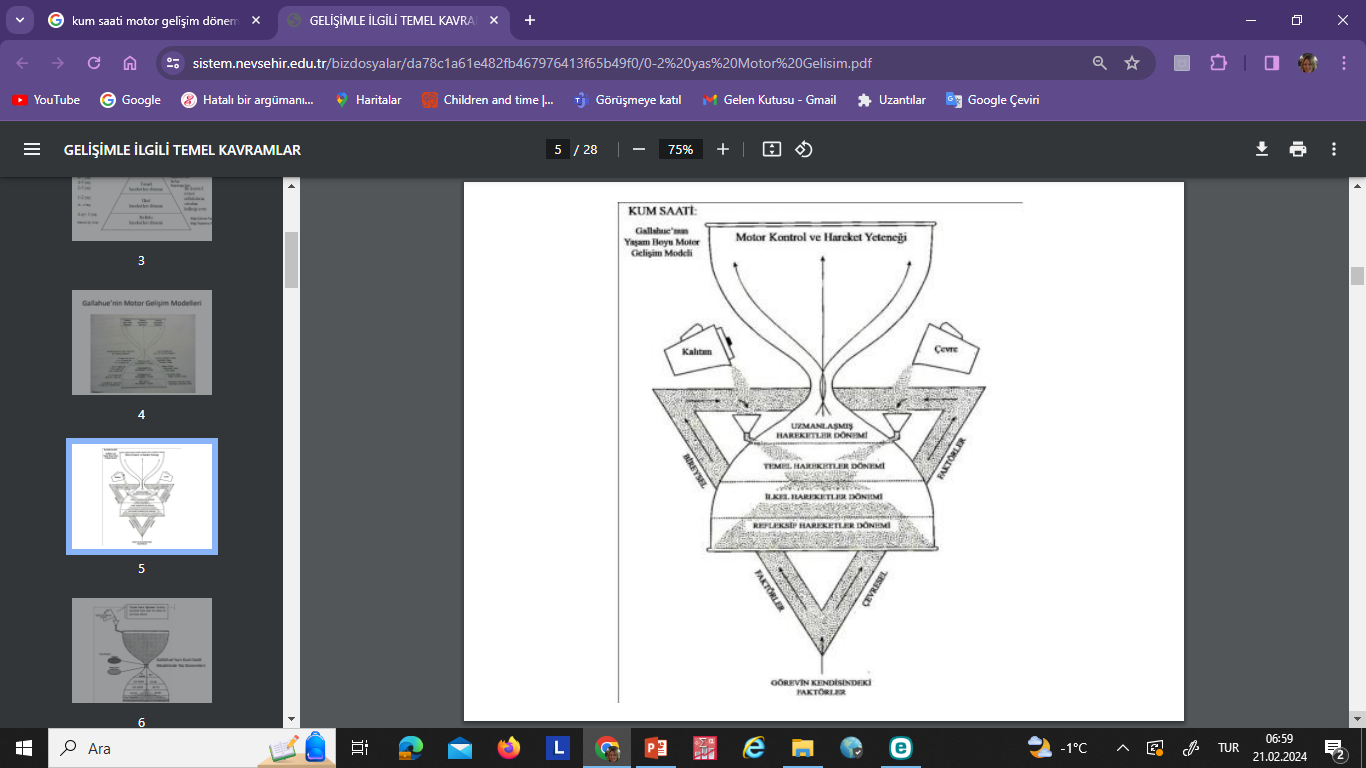 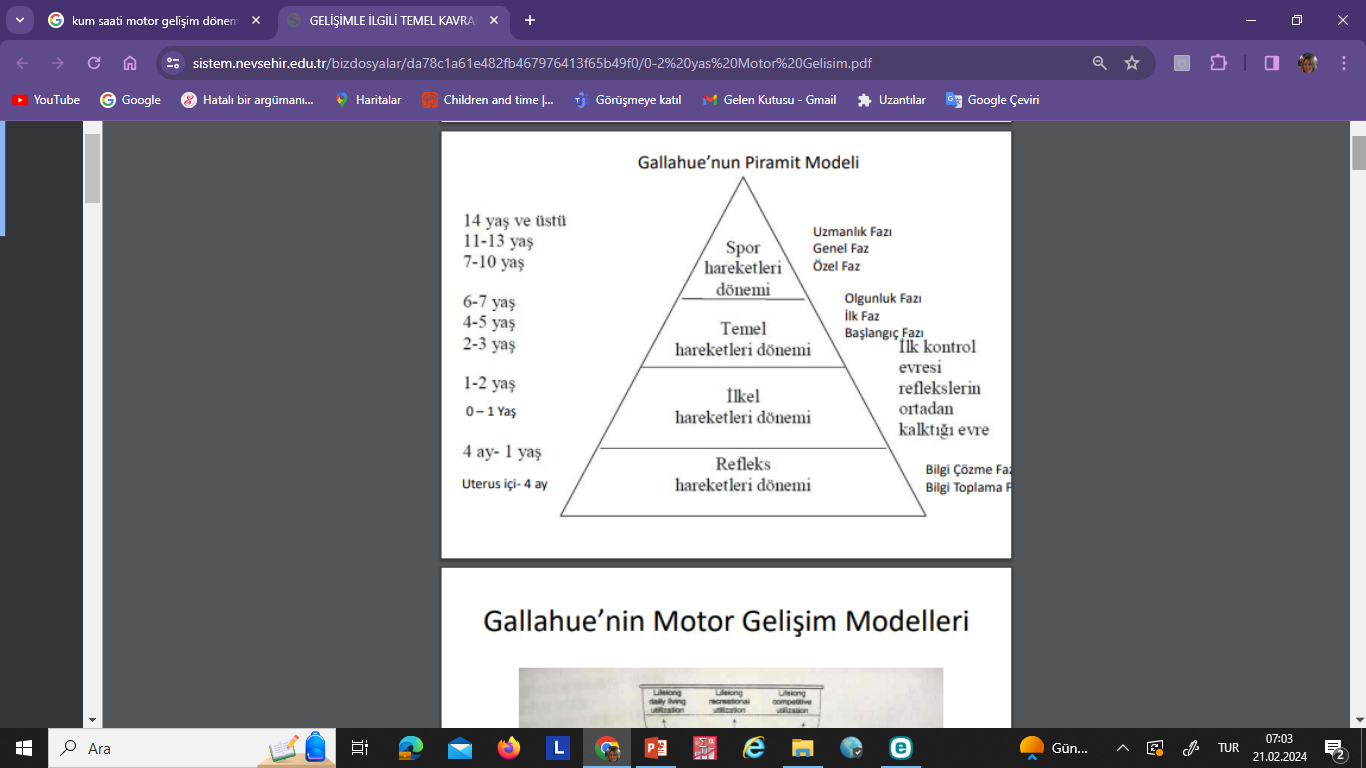 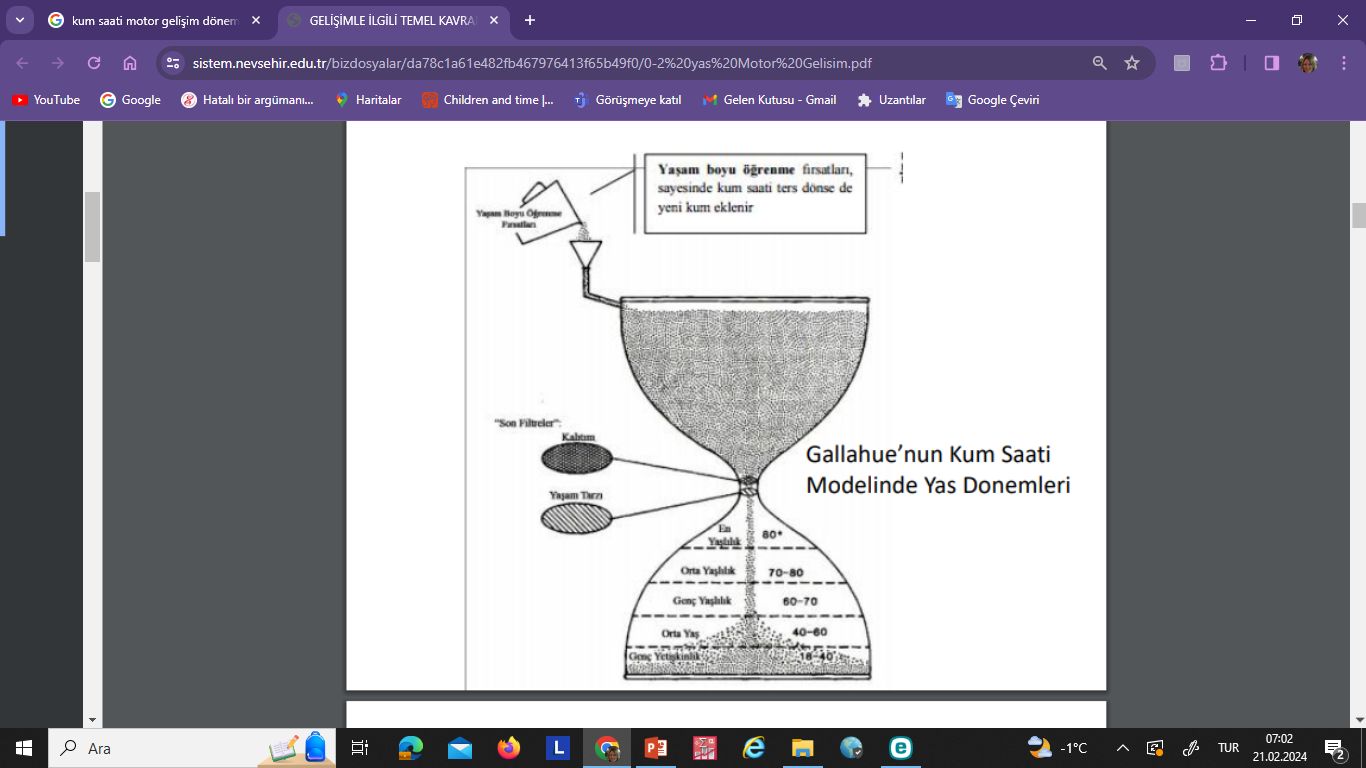 8
GALLAHUE’NİN MOTOR GELİŞİM KURAMI
9
GALLAHUE’NİN MOTOR GELİŞİM KURAMI
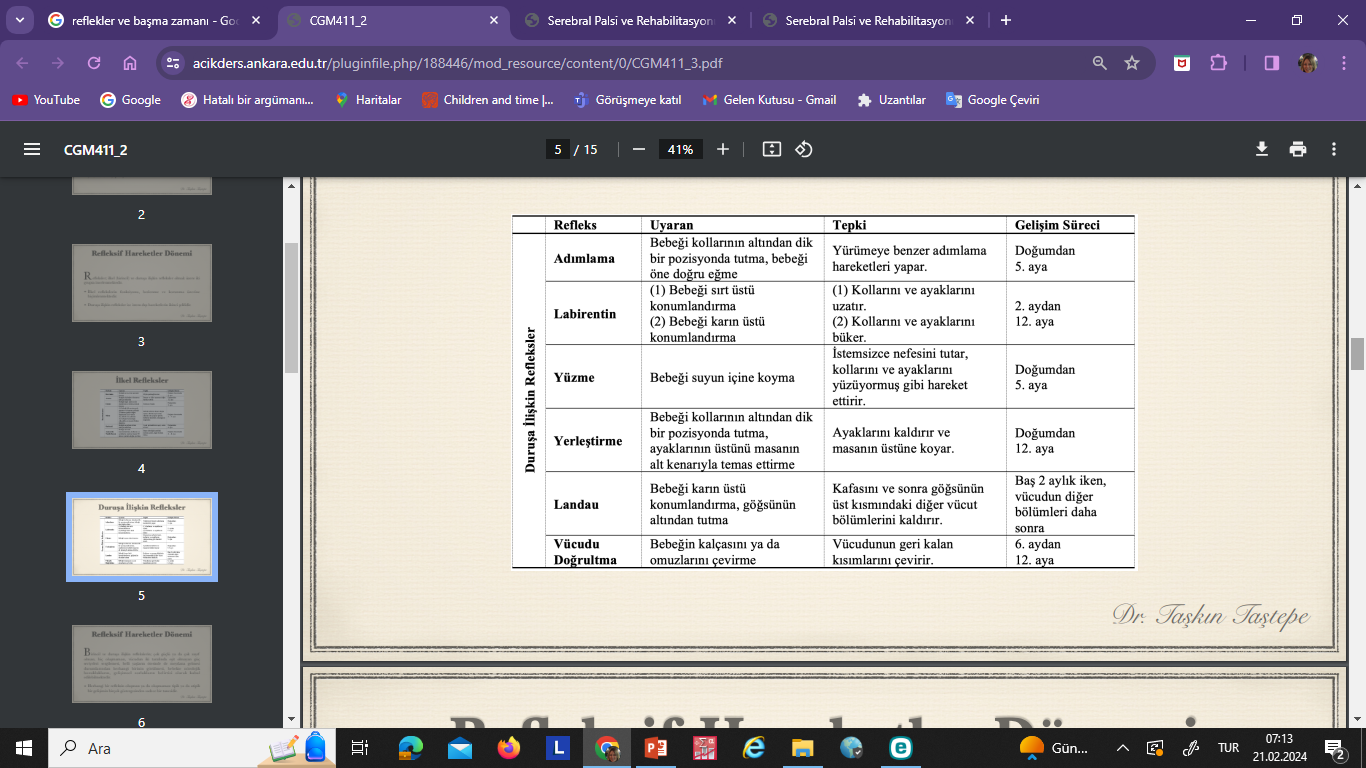 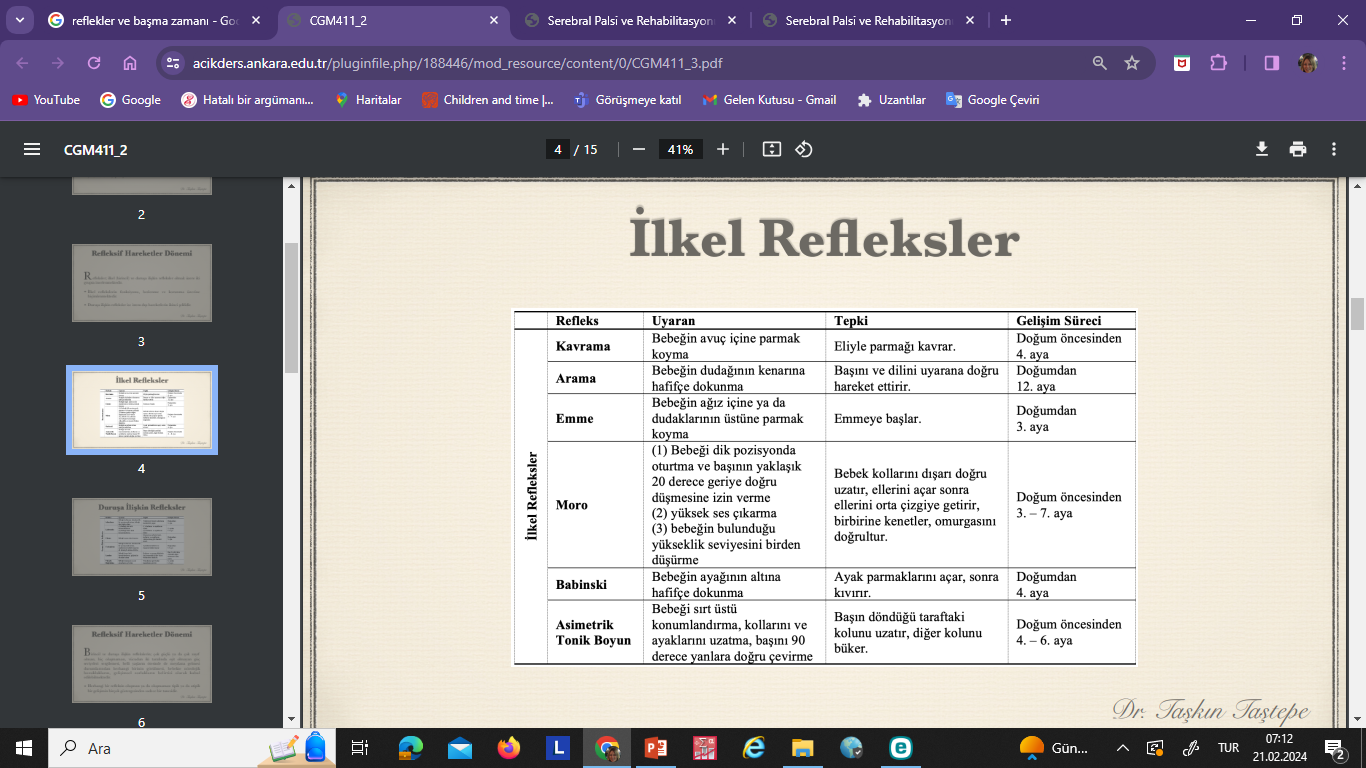 10
DİL GELİŞİMİ
11
DİL GELİŞİMİ
12
DİL GELİŞİMİ
13
SOSYAL-DUYGUSAL GELİŞİM
Freud’un Psikoseksüel Gelişim Kuramı
Erikson’un Psikososyal Gelişim Kuramı
Oral Dönem (0-1 Yaş)
Anal Dönem (1-3 Yaş)
Fallik Dönem (3-6 yaş)
Gizil Dönem (6-12 yaş)
Genital Dönem (12 yaş ve üzeri)
Güvene Karşı Güvensizlik Dönemi (0-1 Yaş)
Özerkliğe Karşı Utanç ve Kuşku Dönemi (1-3 Yaş)
Girişimciliğe Karşı Suçluluk Dönemi (3-6 Yaş)
Çalışkanlığa Karşı Aşağılık Duygusu Dönemi (6-12 Yaş)
Kimlik Kazanmaya Karşı Rol Karmaşası Dönemi (12-20 Yaş)
14
MARY AINSWORTH Güvensiz BAĞLANMA TÜRLERİ
15
JOHN BOWLBY’İN BAĞLANMA KURAMI
MARY AINSWORTHBAĞLANMA TÜRLERİ
16
TİPİK GELİŞİM GÖSTEREN ÇOCUKLARIN GELİŞİMSEL DEĞERLENDİRİLMELERİ
17
FORMEL DEĞERLENDİRME
18
ENFORMAL DEĞERLENDİRME
19
ENFORMAL DEĞERLENDİRMEGÖZLEM
20
FARKLI GELİŞİM GÖSTEREN ÇOCUKLAR
21
FARKLI GELİŞİM GÖSTEREN ÇOCUKLARDA TANI VE DEĞERLENDİRME
Tıbbi Tanılama
Eğitsel Tanılama
Öykü Alma 
Fiziki Muayene
Nörolojik Muayene
Genetik Muayene
İşitme ve Konuşma Değerlendirmesi
Performans Temelli Değerlendirme
Ölçüt Bağımlı Testler
22
TANILAMA VE DEĞERLENDİRME İLKELERİ
23
FARKLI GELİŞİM GÖSTEREN ÇOCUKLARIN GELİŞİMSEL ÖZELLİKLERİ
Zihinsel Yetersizlik
Zihinsel İşlevlerde Anormallik: Bireyin bilişsel, dil, hafıza, öğrenme, iletişim, problem çözme gibi zihinsel işlevlerinde belirgin bozulmaların olması durumudur.
Zihinsel Yetersizlik Düzeyi: Bireyin zihinsel engel düzeyi genellikle IQ testi kullanılarak değerlendirilir. DSM-5’e göre genel zekâ skoru 70 ve altında olan bireyler zihinsel yetersizlik tanısı alabilir. Ancak genel zekâ skorunun yanı sıra, bireyin yaşına uygun becerileri ve günlük hayata katılımı gibi durumlar da göz önünde bulundurulmalıdır.
Başlangıç Yaşının Belirlenmesi: Bireyin zihinsel işlevlerinde bozukluğun 18 yaşından önce başlamış olması gerekmektedir.
24
OTİZM SPEKTRUM BOZUKLUĞU
DSM-5’e göre otizm spektrum bozukluğu;  
Erken çocukluk döneminden itibaren belirtileri ortaya çıkan, iletişim ve sosyal-duygusal gelişim alanlarında, sınırlı ilgi ve tekrarlı davranışlarla kendini gösteren bir tanı grubudur. Son yıllarda ulusal ve uluslararası ölçeklerde yapılan çalışmalarda otizm tanı grubundaki çocuklarda erken müdahalenin önemi ortaya konmuştur. 
Otizm spektrum bozukluğu olan çocuklarda sosyal etkileşimde yetersizlik, iletişim alanlarında yetersizlik, tekrarlayan hareketler ile davranışlar ve göz teması kurmakta zorluk çekme gibi belirtiler gözlemlenebilir.
25
DOWN SENDROMU
Down sendromu, 
21. kromozom çiftinde fazladan bir kromozom olmasıyla ortaya çıkan bir durumdur. 
Down sendromu tanısı olan bireylerde başta fiziksel ve bilişsel olmak üzere gelişim alanlarında farklılıklar bulunur. 
Down sendromu tanısı olan çocukların karakteristik yüz hatları vardır. Bu tanı grubunda çocukların bilişsel gelişimlerinde sınırlılık, dil gelişimi ile konuşmada gecikmeler, motor becerilerin gelişiminde yetersizlik görülebilmektedir.
26
ÖZEL ÖĞRENME GÜÇLÜĞÜ
27
ÖZEL ÖĞRENME GÜÇLÜĞÜ
Özel öğrenme güçlüğü 
1963 yılında özel eğitimci Kirk tarafından kullanılmıştır. 
Özel öğrenme güçlüğü, akademik bir alanda görülen disfonksiyona paralel olarak bilişsel becerilerin dağılımındaki düzensizlik ile karakterize edilmektedir. 
Özel öğrenme güçlüğü; dil, konuşma, okuma, yazma, aritmetik veyahut okul başarısını sürdürmek için gerekli olan diğer becerilerin birinde veya birkaçında gözlemlenen gecikme, gerileme ya da bozukluk olarak tanımlanmıştır. 
Özel öğrenme güçlüğü tanısı olan bireylerde, okulu reddetme, davranış bozuklukları, anksiyete, depresyon, geri çekilme gibi problemler gözlemlenebilir.
28
İŞİTME YETERSİZLİĞİ
DSM-5’e göre otizm spektrum bozukluğu; erken çocukluk döneminden itibaren belirtileri ortaya çıkan, iletişim ve sosyal-duygusal gelişim alanlarında, sınırlı ilgi ve tekrarlı davranışlarla kendini gösteren bir tanı grubudur. Son yıllarda ulusal ve uluslararası ölçeklerde yapılan çalışmalarda otizm tanı grubundaki çocuklarda erken müdahalenin önemi ortaya konmuştur. Otizm spektrum bozukluğu olan çocuklarda sosyal etkileşimde yetersizlik, iletişim alanlarında yetersizlik, tekrarlayan hareketler ile davranışlar ve göz teması kurmakta zorluk çekme gibi belirtiler gözlemlenebilir.
29
ÜSTÜN YETENEK
30
FARKLI GELİŞİM GÖSTEREN ÇOCUKLARIN DEĞERLENDİRİLMELERİ
31
ÖZET
Tipik ve atipik gelişim gösteren çocukların gelişimsel özellikleri incelenmiştir.
Gelişim kuramları incelenmiştir.
Her gelişimsel alan detaylı incelenmiştir.
Tipik gelişim gösteren çocuklarda, gelişimsel değerlendirme incelenmiştir.
Atipik gelişim gösteren çocukların tanı ve değerlendirmeleri incelenmiştir.
Farklı gelişim gösteren çocukların gelişimsel özellikleri incelenmiştir.
Farklı gelişim gösteren çocukların gelişim değerlendirmede kullanılan gelişimsel araçlar hakkında bilgi edinilmiştir.
32
Teşekkürler
“Bu doküman Avrupa Birliği mali desteği ile oluşturulmuştur. Bu yayının içeriğinden yalnızca WEglobal liderliğindeki konsorsiyum sorumludur ve hiçbir şekilde Avrupa Birliğinin görüşlerini yansıtmamaktadır.”
33